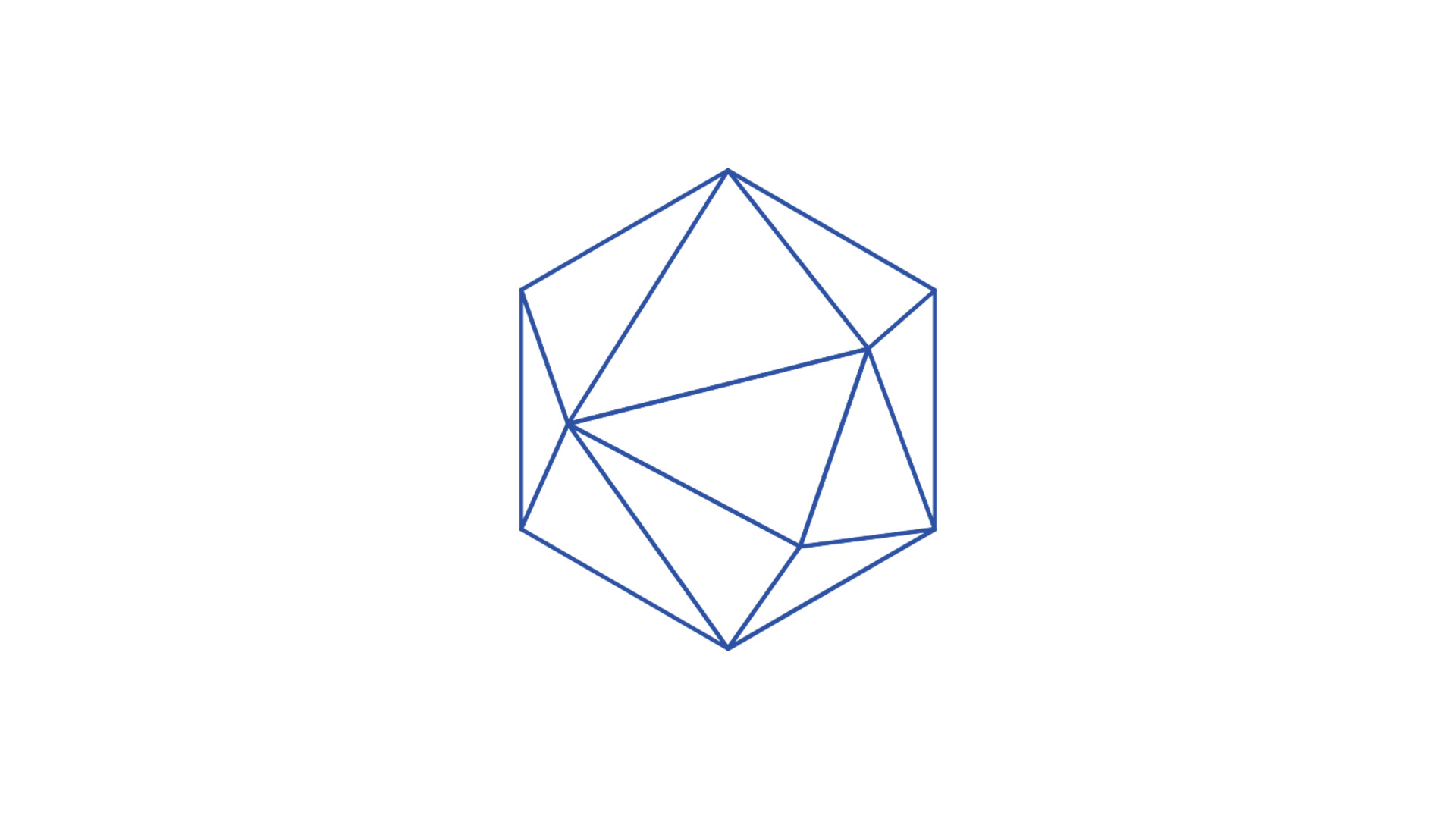 Coaching
Toni Roponen 
Kääriku 8.6.2019
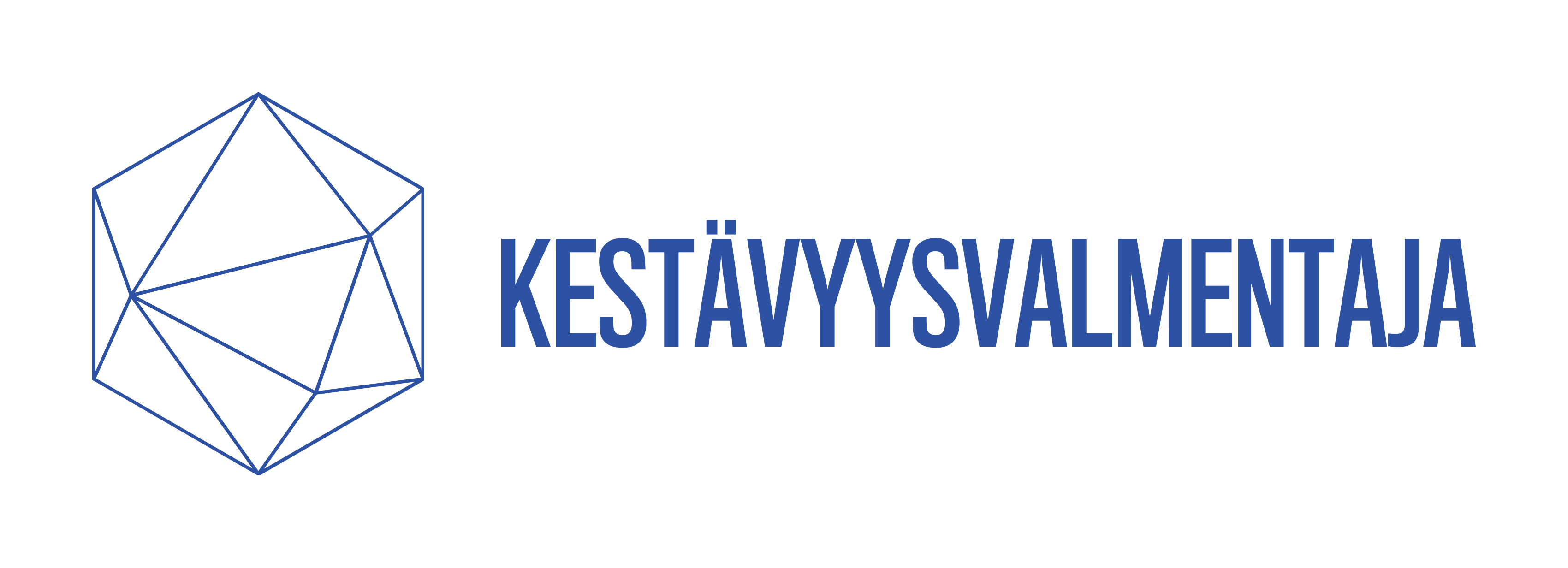 Family
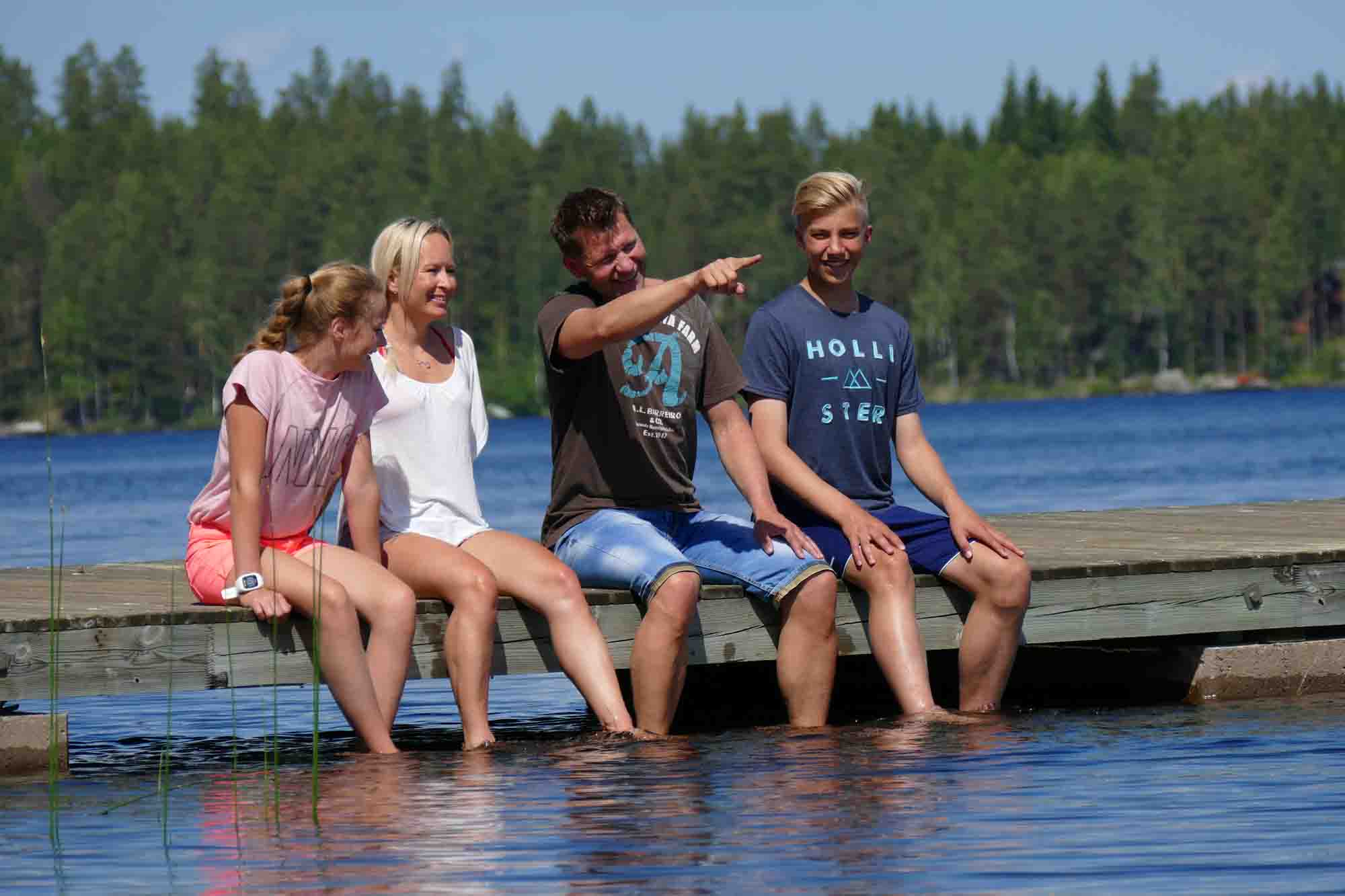 Kestävyysvalmentaja - kestävyysharjoittelun asiantuntijat
Background
Ammatti valmentajana 1998 lähtien 
Alue valmentaja ( 1994-98 )
Kanadan b maajoukkue 
Nuorten maajoukkue
B maajoukkue 
Ampumahiihdon päävalmentaja
Henkilökohtainen valmennus 20 vuotta
Matti Heikkinen / Riitta-Liisa Roponen , Elina Lindgren, Riikka –sarasoja Lilja
Koulutus 
Ammattivalmentaja tutkinto ( gualification of coaching level 4 ) 
Liikuntatieteiden maisteri ( Jyväskylä) ( Master degree of sport Sciences)
Liikunnanohjaaja ( Vierumäki) ( sport instructor )

Muu valmennukseen vaikuttava kokemus 
Polarilla coaching performance manage 2008-2016 
( Tennis, Jalkapallo ,Triathlon ja ammattipyöräily )
Kestävyysvalmentaja - kestävyysharjoittelun asiantuntijat
My main points in Endurance sport
Peruskestävyys (Rasvaaineenvaihdunta) 
Lihaskestävyys 
Suorituskykyisyys
Maksimaalinen aerobinen kapasiteetti ( hapenotto ) 
Lepo ( Rytmittäminen )
Mitä kovempi urheilija on ja mitä enemmän hän harjoittelee – sitä tarkempaa ja tärkeämpää on perusasioiden tekeminen oikein .
Kestävyysvalmentaja - kestävyysharjoittelun asiantuntijat
Coach= Teacher
Valmentaja= opettaja!!
Vastuu toteuttamisesta
Uskalla puuttua ja korjata tekemistä


Opi/ opeta harjoittelemaan oikein
Hyödynnä muut lajit: Yleisurheilu, palloilu ja esim voimistelu/ paini
Ohjattu harjoitus on aina rikkaus!!!


Harjoiteltavan asian ymmärtäminen motivoi
On helpompi harjoitella oikein,kun tietää miten pitäisi kehittyä
Kestävyysvalmentaja - kestävyysharjoittelun asiantuntijat
Sport Analysis
Mitä laji vaatii nykyään
Huomioitava harjoittelussa ?
Kilpailumuodot 
Nopeus ja Voima 
Latuprofiilit 
Lajitekniikat ( mitä tarkoittaa) ..
Mihin laji on menossa
Mikä muuttunut ja mikä ei !

Ennen Endurance  ja MVO 2 olivat ehdottomasti tärkeimmät tekijät hiihtäjillä
Kestävyysvalmentaja - kestävyysharjoittelun asiantuntijat
Sport Analysis
Urheilija esimerkit
Huomioitava harjoittelussa
Hakola 
Heikkinen 
Roponen 
Pärmäkoski 
Iivo Niskanen
Endurance ja Max Mvo2  ovat edelleen tärkeimmät tekijät hiihdossa ja muissa kestävyyslajeissa 
Muut ominaisuudet kuten nopeus ja voima ovat suuremmassa roolissa mutta niillä on vasta merkitystä kun perusasiat ovat kunnossa.
Kestävyysvalmentaja - kestävyysharjoittelun asiantuntijat
Riitta–Liisa Roponen – Matti Heikkinen
Ritu
Matti
Rasva-aineenvaihdunta ja lihaskuormitus 
Miten reagoi ? Miksi ? 
100% ohjelman seuraaminen ..haaste ja mahdollisuus 
Perustelu ..
Nauttii harjoittelusta 
Sitoutuminen 100%
Herkkä elimistö ( kestävyys pohja huipputasolla vasta 2014 eteenpäin 30 v ) 
Harjoitteli 150-200h vähemmän kuin Ritu 
Harjoitustausta nuorena 
Petrhe ( 3 lasta )
Hiihto on työ ..tekee vain menestymisen vuoksi
Kestävyysvalmentaja - kestävyysharjoittelun asiantuntijat
Balanssi / Professional sport/ Results
Harjoittelu 
Olosuhteet 
Perhe
“Lapset “
Ystävät 
Tiimi ( valmentaja, hieroja ,lääkäri,maajoukkue,työkollekat )
Talous ..( ei saa olla painolasti )
Kestävyysvalmentaja - kestävyysharjoittelun asiantuntijat
Riitta-Liisan Camp Plan  2009-2010
Toukokuu: pyöräily leiri etelä 1 viikko
Kesäkuu 9 päivää Norja + 7 pvä vuokatti
Heinäkuu 25 pvä Ramsau ( painotus ylämäki harjoittelu)
Elokuu St Moritz 15 päivää ( korkean leiri)
Syys-lokakuu 21 pvä Ramsau ( lumi ja mäkiharjoittelu)
Lokakuun loppu – marraskuu n 4 viikkoa lapin lumilla
Joulukuussa 2 viikkoa Davos / livigno ( kisa jo korkealla ) 
Viimeistelyleiri Ramsau 2 viikkoa + matka Kanadaan olympiakisoihin
Kestävyysvalmentaja - kestävyysharjoittelun asiantuntijat
Riitta-Liisa 2018-2019
Toukokuu Kreikka 1 viikko  ( Pyörä leiri )
Kesäkuu syöte 1 viikko  
Heinäkuu Livigno 2 viikkoa ( olosuhteet ,nousut)
Elokuu  syöte 1 viikko 
Elokuu St Morits 2 viikkoa ( olosuhteet ) 
Syyskuu 10 päivää seefeld
Lokakuu 2 viikko kreikka + 10 päivää vuokatti 
Marraskuu Lappi 
Joulukuu Davos 10 päivää 
Helmikuu viimeistely leiri Toblach  2 viikkoa
Kestävyysvalmentaja - kestävyysharjoittelun asiantuntijat
Basic endurance (!!)
Suurin osa harjoittelusta sykkeellä 100-130
Nuorilla syke 125-150 ( kehittymisen myötä pystyy harjoitella sykkeillä 100-120 )  
3-5 h harjoituksia
Aerobinen kynnys 155  
Miksi ? 
Rasvaaineenvaihdunta
Hiussuonitus
Muu Harjoittelu ???
Kestävyysvalmentaja - kestävyysharjoittelun asiantuntijat
Strength Endurance
TT painotus 
Vuosina 2005-2014 painotus ylämäki hiihtoon
Pitkiä leirejä Ramsau 
Suomessa 4-6 *10min kuokkaa
Ramsau/ keskieurooppa 20-90 min nousuja 
130-160 lihaskestävyyden rakentaminen 
Kovan lihaskestävyysharjoittelun vuoksi muu pk harjoittelu alueella 100-130 ( erittäin tärkeä)
Kestävyysvalmentaja - kestävyysharjoittelun asiantuntijat
Speed Enrurance
VK  150- 175
3*10 min/ 5-10 min  vk nousevasti
10 min 150-158
10 min 155-165
10 min 165-173
8*3-5min / 3-5 min 
4 ekaa vetoa s 145-155
4 vikaa vetoa 155-165
2*20 min / 10 min 
1. 20 min 150-165
2. 20 min 165-180
Kestävyysvalmentaja - kestävyysharjoittelun asiantuntijat
Hard endurance
Mk 175- 190 ( maksimi syke 195)
Aina vk :ta alle 5-10 min  
3* 6-8 min nousevasti
8 min 178-182
7min 180-185
6min 182-188
Sykkeet viimeisen 4 minuutin aikana
5* 3min 
Sykkeet alempana n 178-184
Hyvä lihaksiston testi
Pitkä mk tai kisa
Hyvä valmistautuminen 
Tavoite päästä äärirajoille
Kestävyysvalmentaja - kestävyysharjoittelun asiantuntijat
Strength Endurance  / TT
Tasatyönnön ja ylävartalon merkitys korostunut harjoittelussa todella paljon 
Monipuolisesti 
Paljon kertoja 
Yläkroppa palautuu paremmin 
Mahdollistaa harjoitusmäärän lisäämisen (rytmitys)
Kestävyysvalmentaja - kestävyysharjoittelun asiantuntijat
Other trainings
Voima ja nopeus 
Perusnopeus ( juoksu )
Perusvoima ( yleisvoima) 
Lajinopeus ( Liikenopeus )
Lajitaitavuus 
Taitavuus 
Yms ….
Kestävyysvalmentaja - kestävyysharjoittelun asiantuntijat
Sykemittarin hyödyntäminen harjoittelussa
Kestävyysharjoittelun peruslähtökohtana on aeroobisen kapasiteetin kehittäminen eri osa alueilla, joka tapahtuu elimistön oikeanlaisella rasittamisella. Elimistöä ja lihaksistoa säätelee lähes täysin verenkiertoelimistö jonka moottorina toimii sydän
Kestävyysvalmentaja - kestävyysharjoittelun asiantuntijat
High Altitude training
Olosuhteiden vuoksi ennenkaikkea..Livigno, Val senales ,Seiser Alm ..
Tärkeää koska kilpailuja korkealla !!
14 -21 päivää . Yli 21..miksi ei !
4 päivää Pk . 5 päivä Vk ( 160-180 ) 
6 päivä lepo 
7 päivä kova harjoitus
Kestävyysvalmentaja - kestävyysharjoittelun asiantuntijat
Main points in high altitude
Hyvässä kunnossa korkealle 
Pk painotus ( määrä ) hyvät olosuhteet 
Nopeus / määrä intervalli ..lihaksiston tila .suorituskykyisyyden säilyttäminen 
Kovat harjoitukset pitkillä leireillä vk-anakynnys ( palautuu paremmin ja pystyy harjoittelmaan koko leirin tehokkaammin 
TT painotus ylävartalolle ..yv palautuu paremmin
Kestävyysvalmentaja - kestävyysharjoittelun asiantuntijat
Thank you
Kestävyysvalmentaja - kestävyysharjoittelun asiantuntijat